Celebración  del Bicentenario de M. Alfonsa
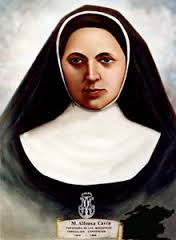 Barquisimeto  -Venezuela
Comenzamos la celebración17 de noviembre de 2016 en comunidad.
Laudes Bicentenario.

Al despuntar el sol, te damos gracias Señor por esta vida, por tanta vida!
Por Alfonsa, nuestra hermana, amiga, madre y precursora. 
Porque hoy celebramos los doscientos años de su nacimiento y sentimos que el Espíritu que la inspiró y la movió es el mismo que nos inspira y desinstala a nosotras hoy. Eres Tú Señor dueño nuestro!
Al medio día… con nuestros niños del Hogar.
“Sueño, trabajo, trabajo, proyecto, me realizo, vivo… y hay vida y crecen, y se abren a la vida propia: niñas y niños …”
Tus predilectos, Señor, también fueron los de Alfonsa y hoy son los nuestros!
Y por la tarde-noche... Que siga la fiesta! connuestros jóvenes y laicos.
Celebración grande!
El sábado nos reunimos toda la familia, laicos, Jóvenes y hermanas de ambas presencias en Barquisimeto, José Félix Ribas y San Francisco, para celebrar en grande nuestra fiesta bicentenaria.
Con oración,dispusimos todo nuestro ser para disfrutar y celebrar.
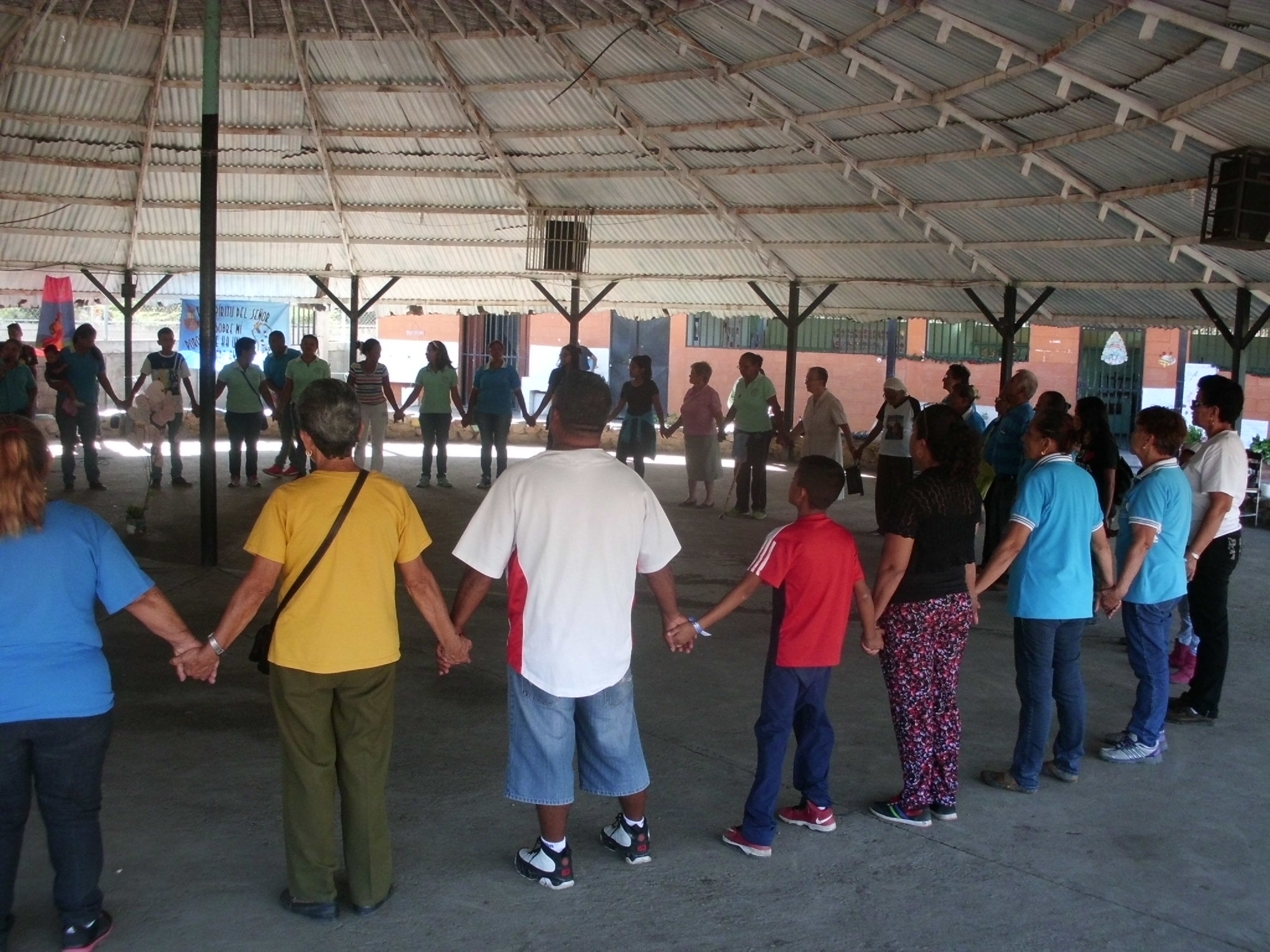 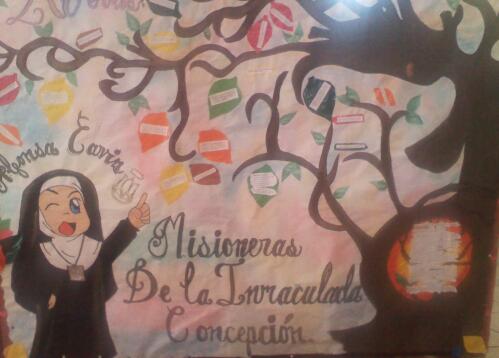 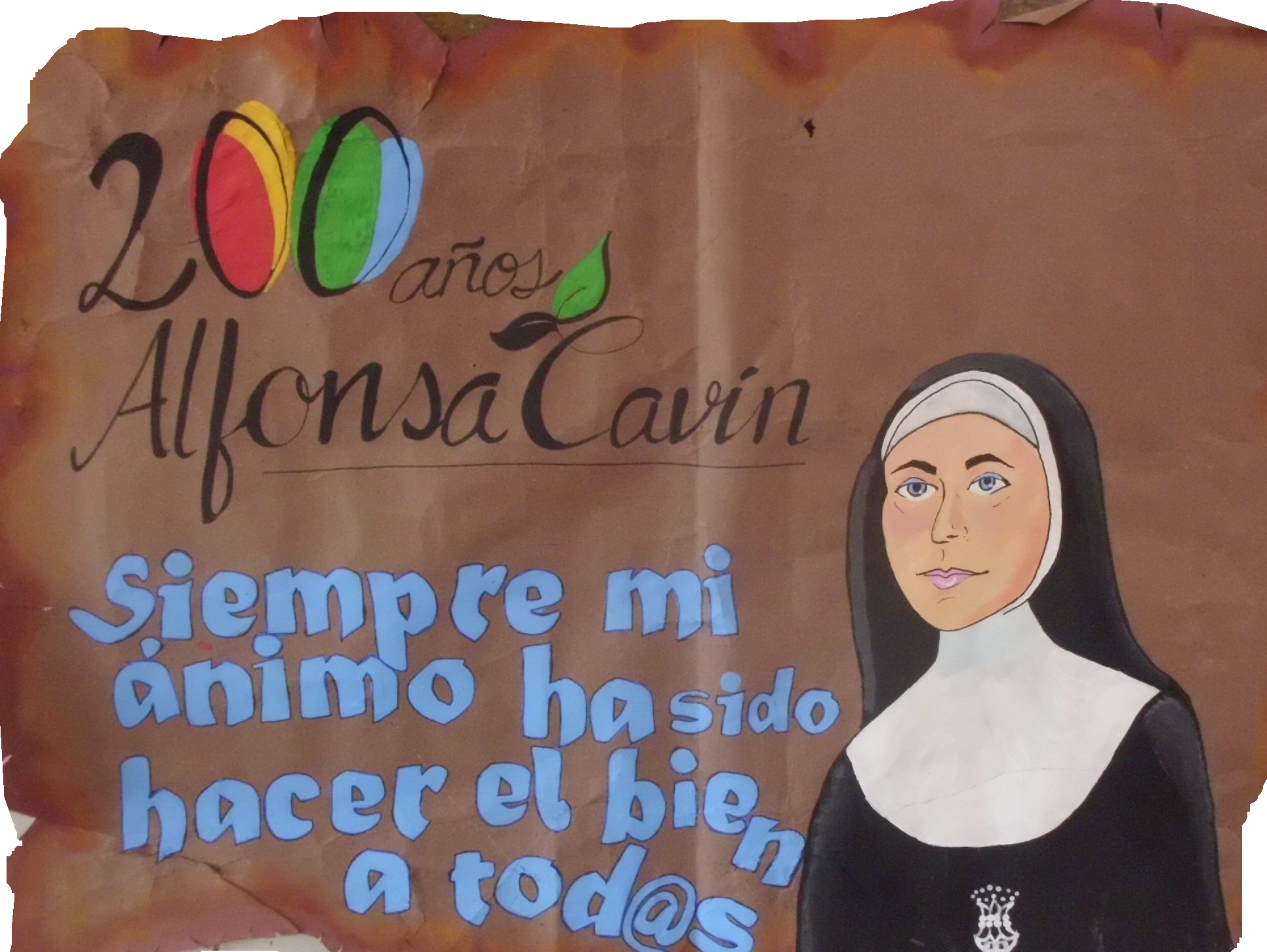 Arte…
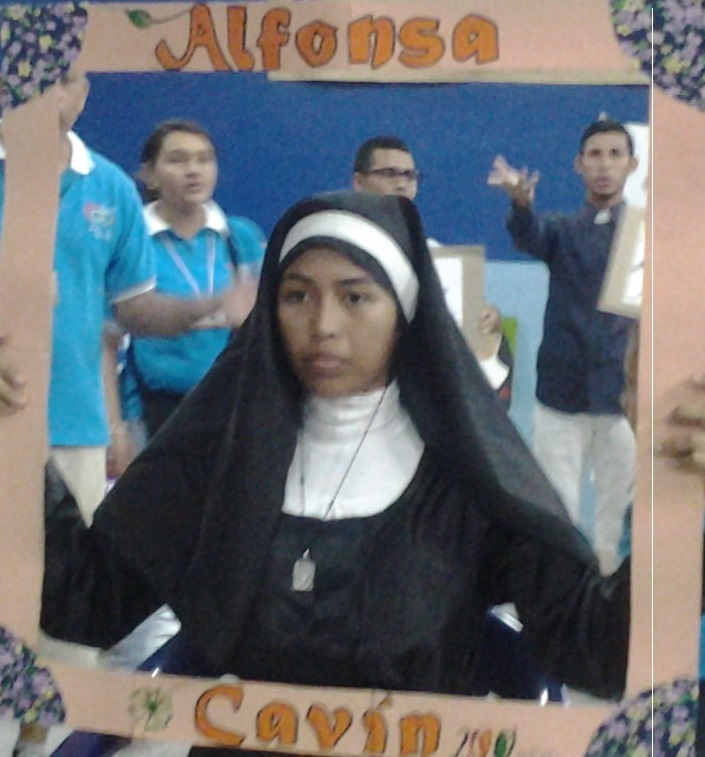 Con juegos y dinámicas para la recreaciónmic
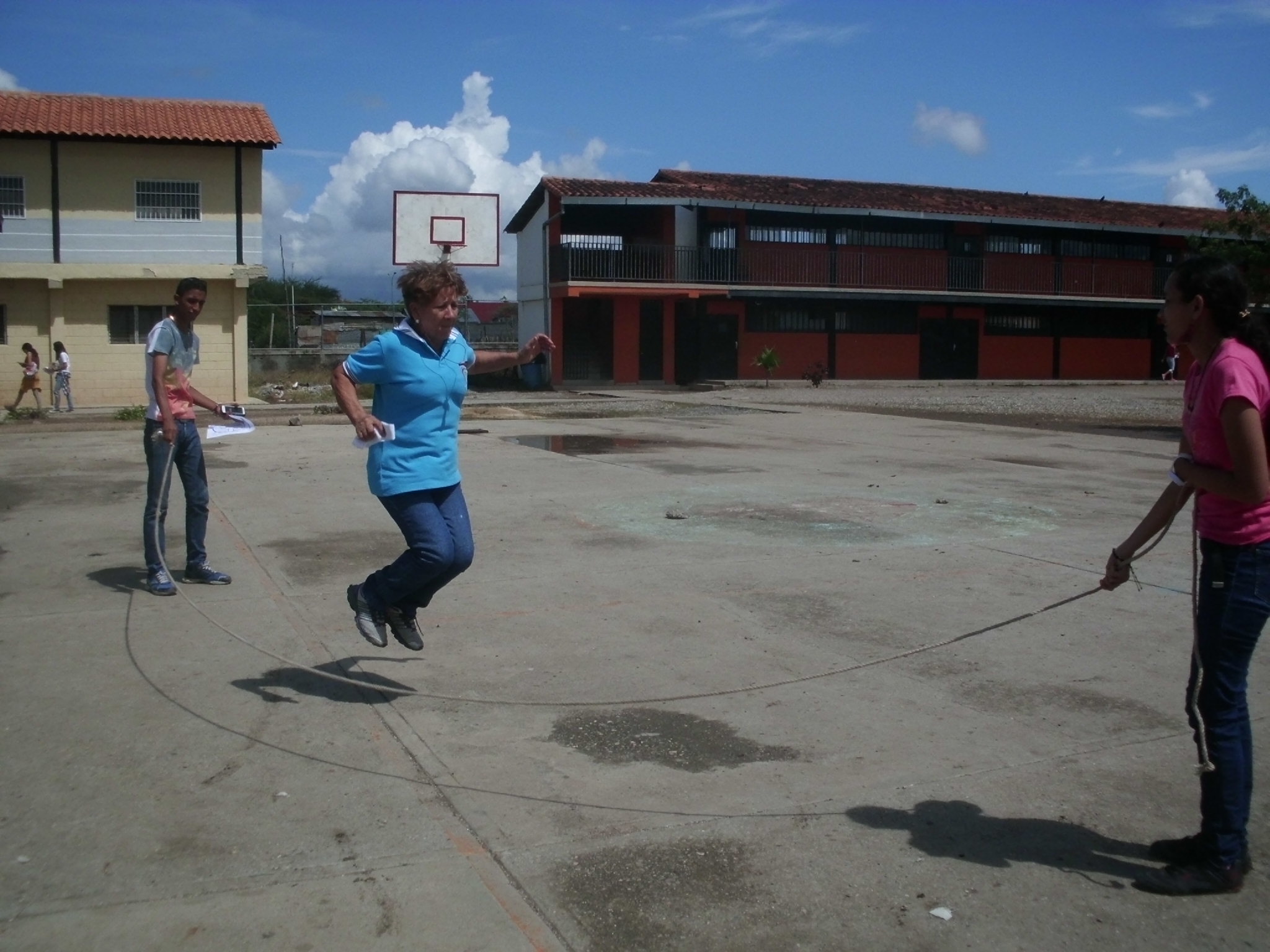 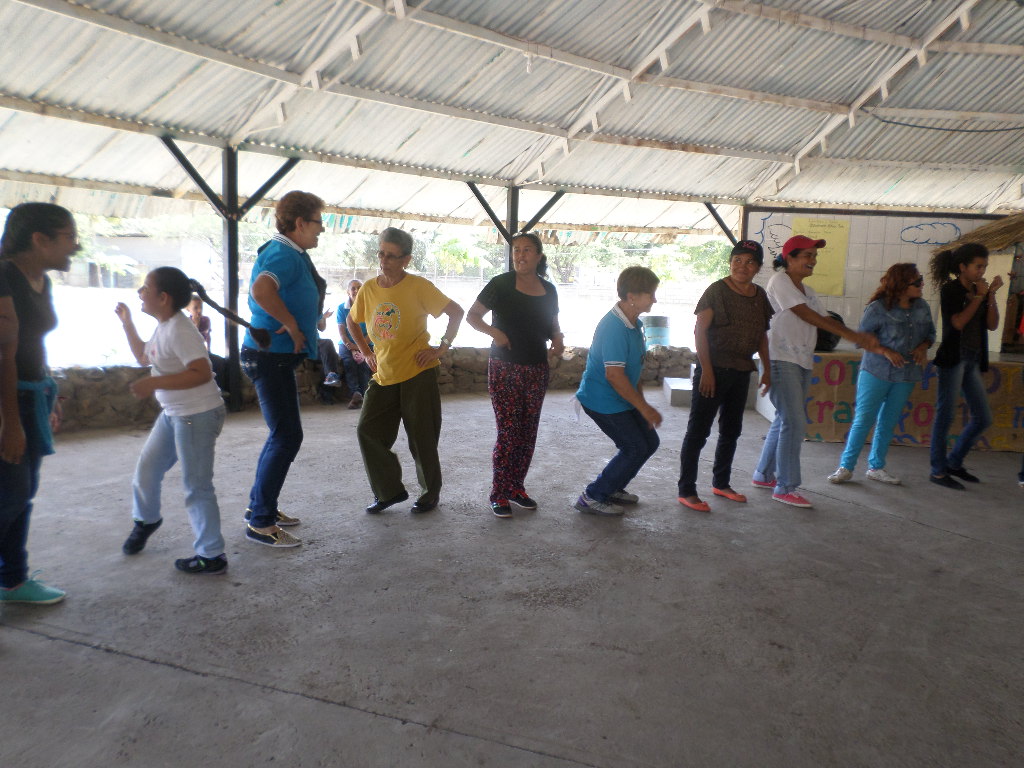 Bailes y cantos
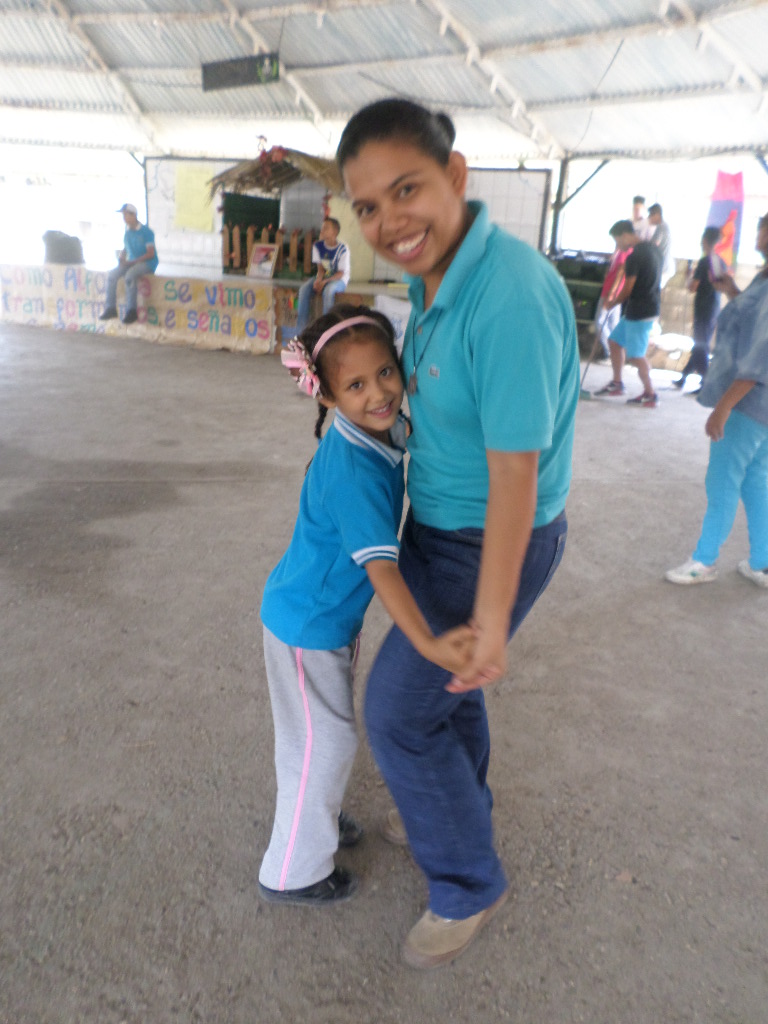 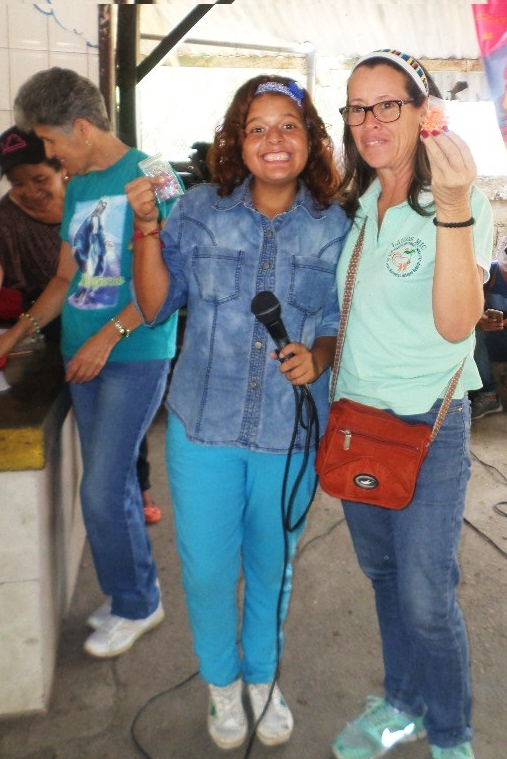 Y el tradicional sancocho!
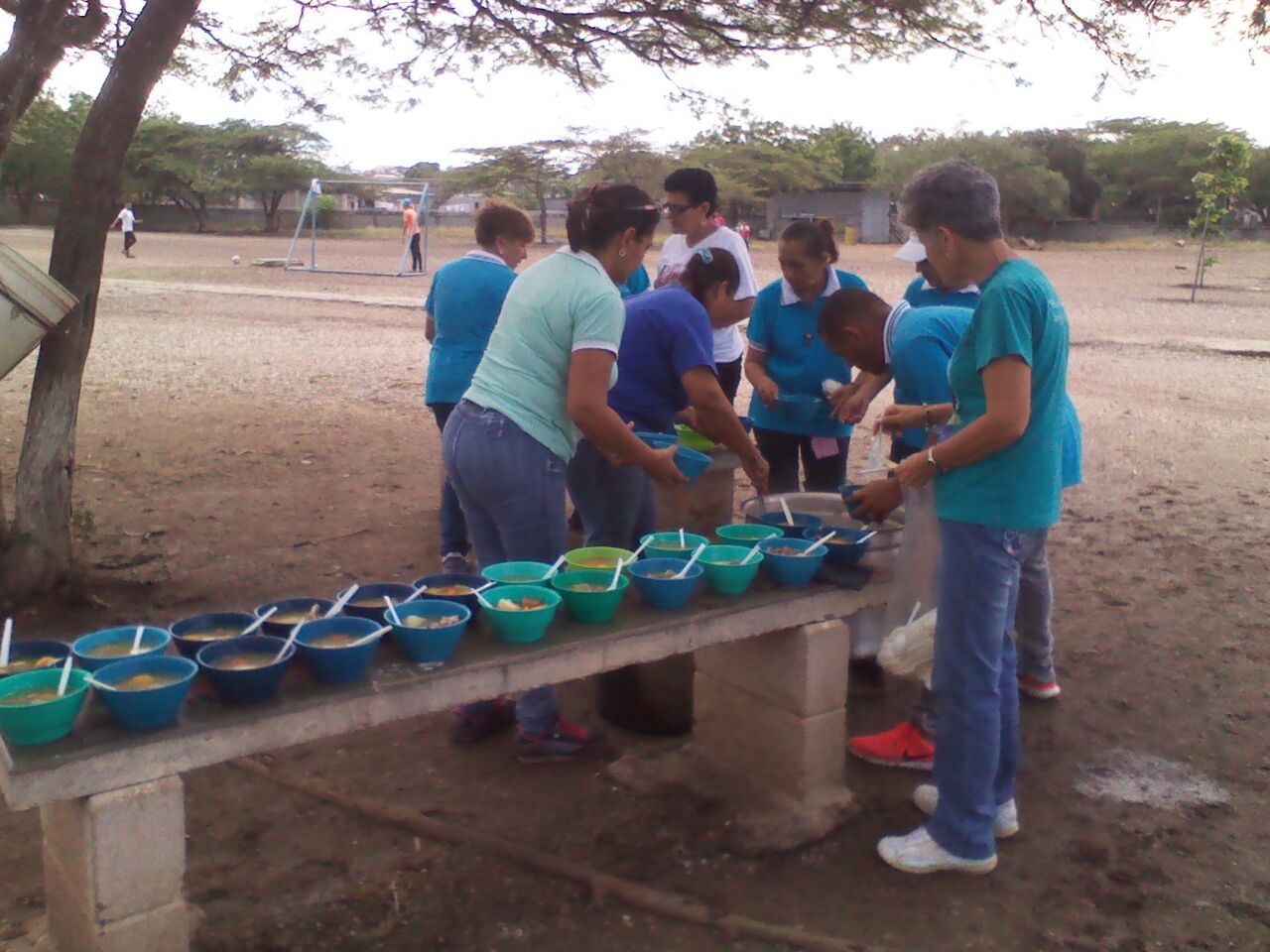 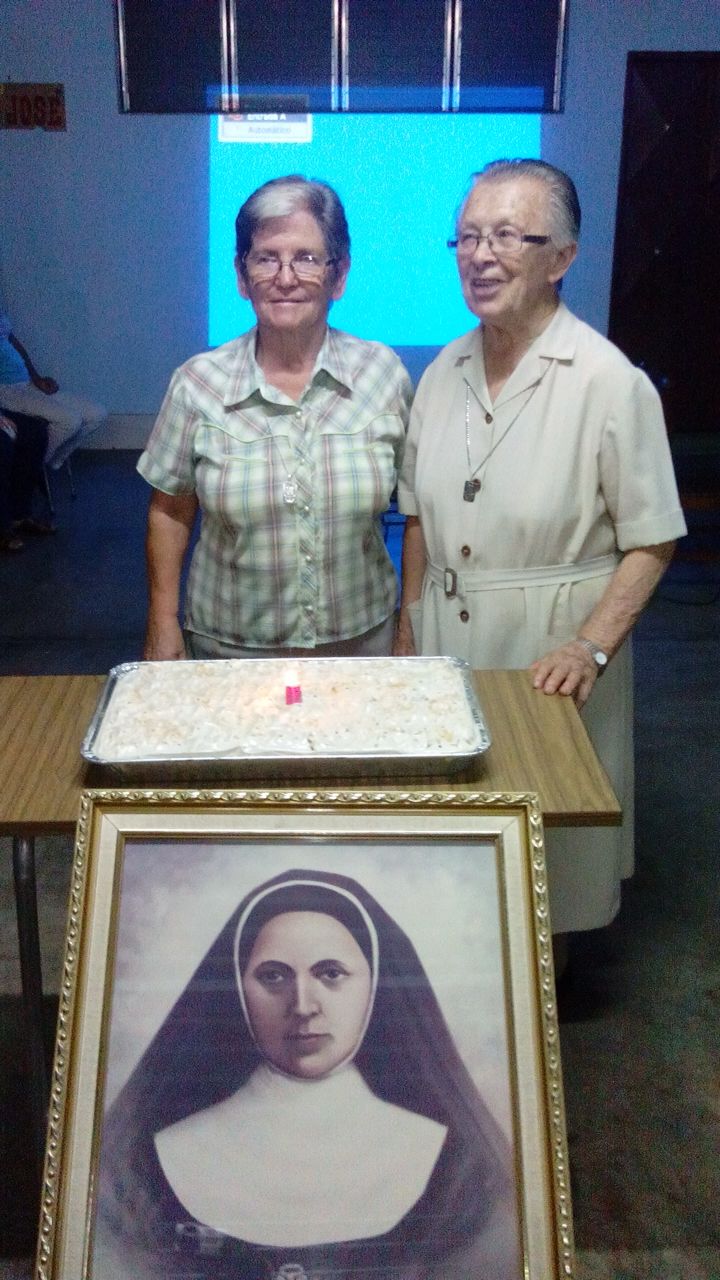 Cosechando